CMPE 135Object-Oriented Analysis and DesignApril 6 Class Meeting
Department of Computer EngineeringSan Jose State UniversitySpring 2021Instructor: Ron Mak
www.cs.sjsu.edu/~mak
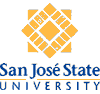 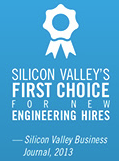 1
Design Patterns
Strategy Pattern
Observer Pattern
Decorator Pattern
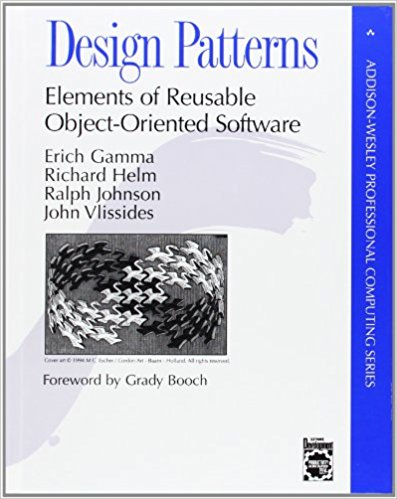 2
Starbuzz Coffee
They’ve grown so fast that they now must update their ordering system to match their beverage offerings.
Today’s examples and some of the images are from
Head First Design Patterns
by Eric & Elizabeth Freeman
O’Reilly, 2004.

The Java code is ported to C++.
3
Starbuzz Coffee: Initial Design
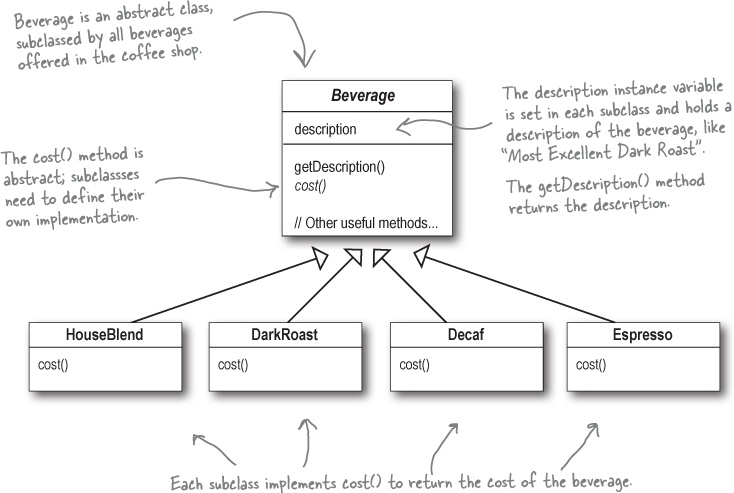 4
Starbuzz Coffee: Initial Design, cont’d
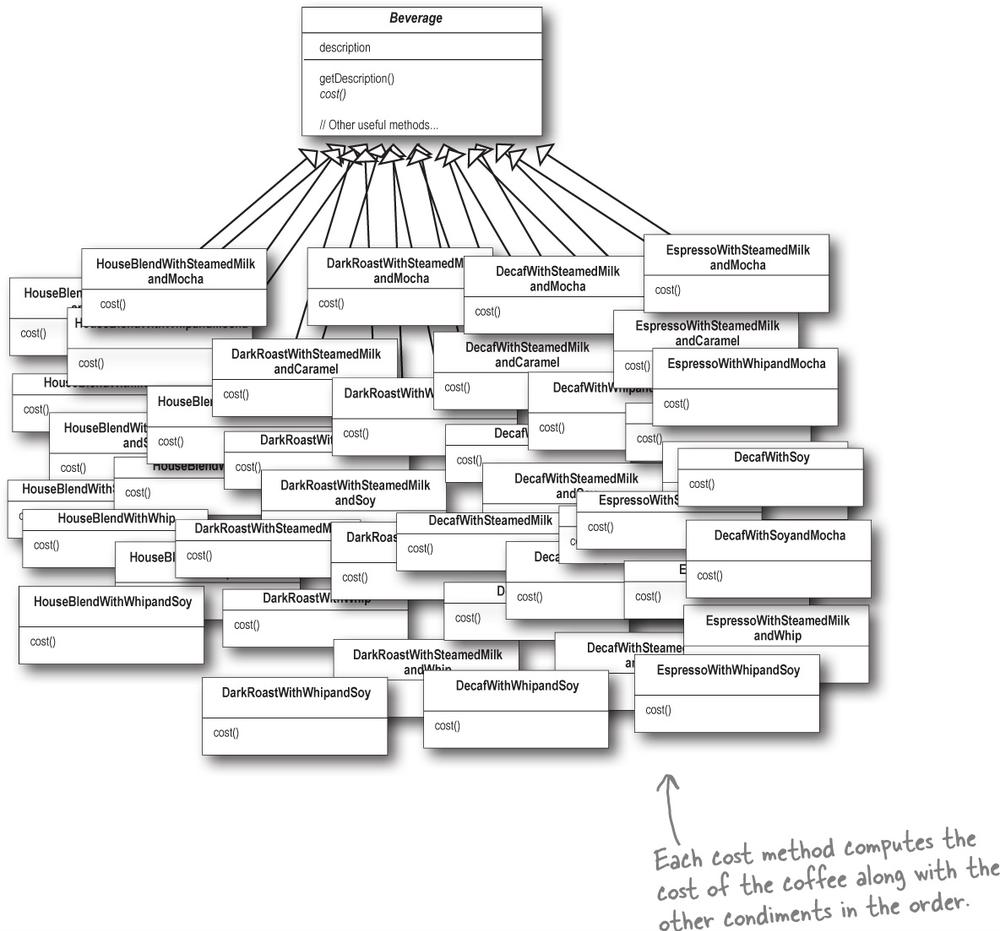 Charge extra for condiments:
5
Starbuzz Coffee: Second Design
Use member variables and inheritance in the base class to keep track of the condiments:
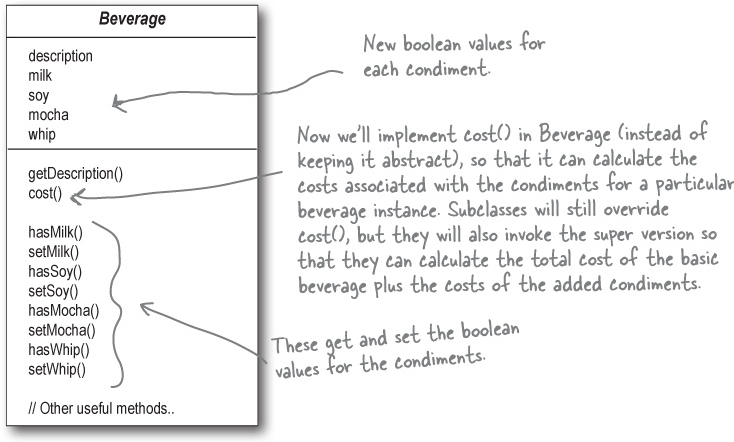 6
Starbuzz Coffee: Second Design, cont’d
One subclass per beverage:
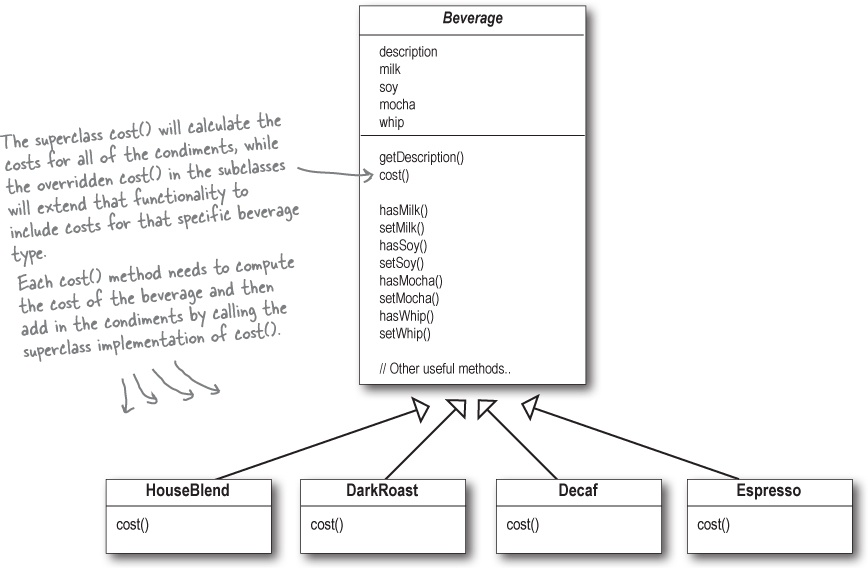 7
Starbuzz Coffee: Second Design, cont’d
Problems with this solution?

Price changes for condiments.
New condiments.
New beverages, such as iced tea, for which the current set of condiments may be inappropriate.
Double mocha?
8
The Open-Closed Principle
Close existing classes to modification.

Open existing classes to be easily extended to incorporate new behaviors.

Designs that are resilient to change and flexible enough to meet changing requirements.
9
The Decorator Pattern
Take a DarkRoast object.

Decorate it with a Mocha object.
Decorate it with a Whip object.

Call the cost() member function and rely on delegation to add on the condiment costs.
10
The Decorator Pattern, cont’d
Start with a DarkRoast object.
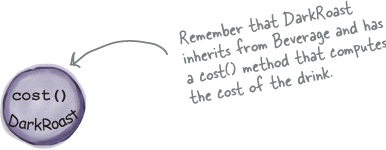 11
The Decorator Pattern, cont’d
The customer wants mocha, so create a Mocha object to wrap around the DarkRoast object.
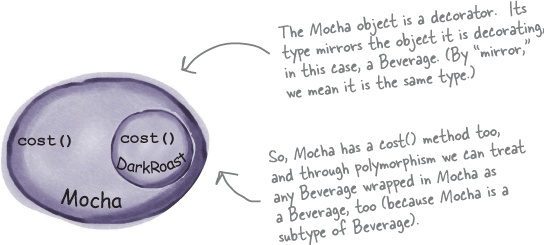 12
The Decorator Pattern, cont’d
The customer also wants whip, so create a Whip decorator to wrap the Mocha object.
Conceptual view:




Actual implementation:
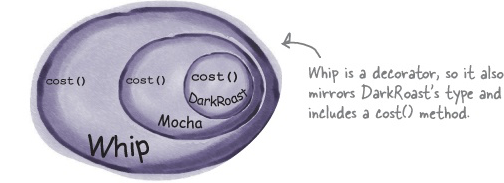 cost()
cost()
cost()
Whip
DarkRoast
Mocha
13
The Decorator Pattern, cont’d
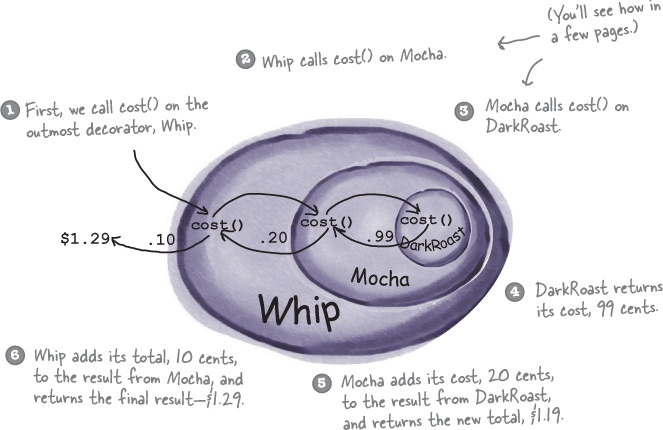 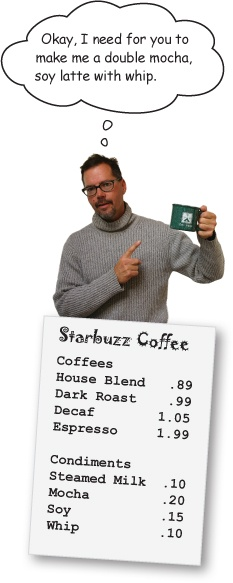 14
The Decorator Pattern, cont’d
How about that double mocha?
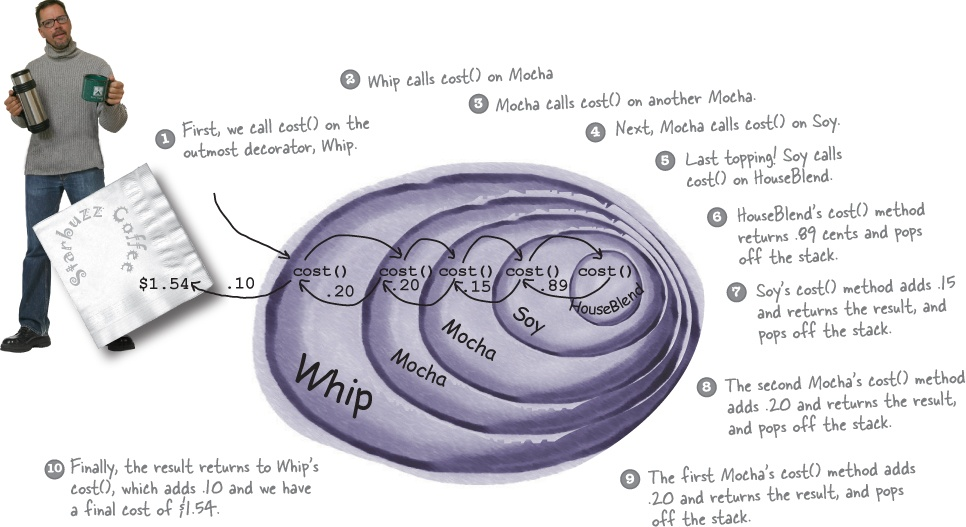 15
The Decorator Pattern, cont’d
Decorators have the same supertype as the objects they decorate.

Use one or more decorators to wrap an object.

The decorator adds its own behavior before and/or after delegating to the object it decorates to finish the job.
16
The Decorator Pattern, cont’d
Since the decorator has the same supertype as the object it decorates, we can pass around a decorated object in place of the original object.

Objects can be decorated dynamically at runtime with as many decorators as we like.
Dynamically attach additional responsibilities to an object.

Decorators provide a flexible alternative to subclassing for extending functionality.
17
Decorator Pattern UML
Component
Decorator
Every object
“is a” Component.
+function_A()
+function_B()

// other functions
+function_A()
+function_B()

// other functions
-component
Every Decorator object links to the 
Component object 
that it wraps.

The Decorator
object itself “is a”
Component.
ConcreteComponent
A Component 
object can be
wrapped by 
Decorator objects.
+function_A()
+function_B()

// other functions
ConcreteDecoratorA
ConcreteDecoratorB
+function_A()
+function_B()

// other functions
+function_A()
+function_B()

// other functions
18
Starbuzz Design
Beverage
+description()
+cost()
-wrapped_beverage
CondimentDecorator
+get_wrapped_beverage()
DarkRoast
Decaf
HouseBlend
Espresso
+description()
+cost()
+description()
+cost()
+description()
+cost()
+description()
+cost()
Milk
Mocha
Soy
Whip
+description()
+cost()
+description()
+cost()
+description()
+cost()
+description()
+cost()
cost()
cost()
cost()
Whip
DarkRoast
Mocha
19
Starbuzz Implementation
Abstract Beverage class:




Abstract CondimentDecorator class:
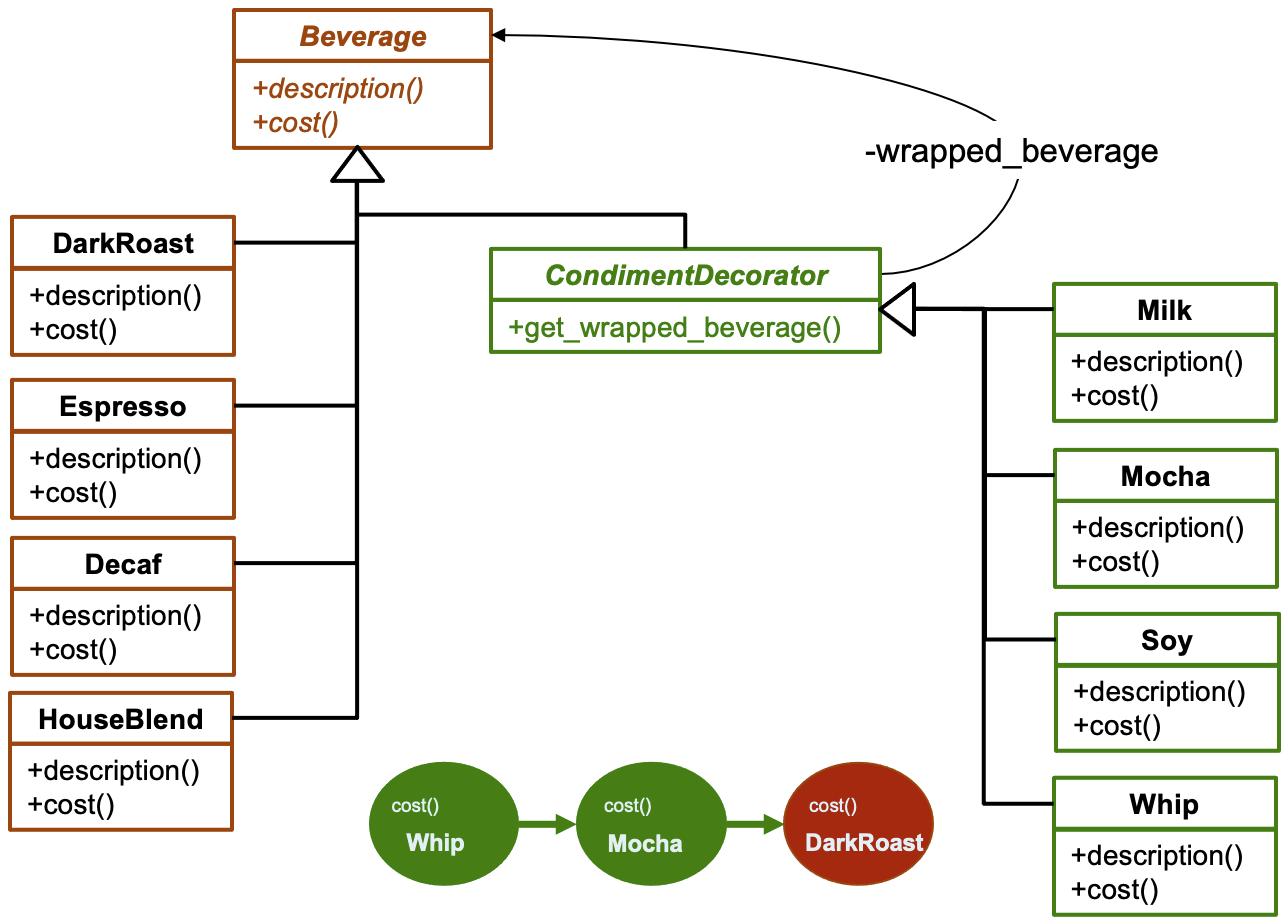 class Beverage
{
public:
    Beverage() {}
    virtual ~Beverage() {}

    virtual string description() const = 0;
    virtual double cost() const = 0;
};
Beverage.h
class CondimentDecorator : public Beverage
{
public:
    CondimentDecorator(Beverage *bev) : wrapped_beverage(bev) {}
    virtual ~CondimentDecorator() {}
    Beverage *get_wrapped_beverage() const { return wrapped_beverage; }

private:
    Beverage *wrapped_beverage;
};
CondimentDecorator.h
Point to the Beverage object that it wraps.
20
Starbuzz Implementation, cont’d
Two example Beverage classes:
DarkRoast.h
class DarkRoast : public Beverage
{
public:
    string description() const { return "Dark Roast Coffee"; }
    double cost()        const { return 0.99; }
};
Espresso.h
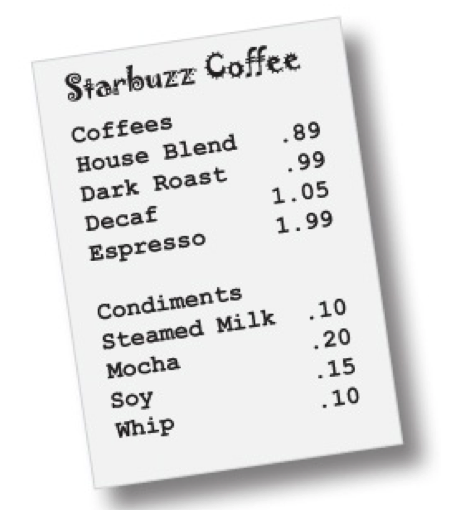 class Espresso : public Beverage
{
public:
    string description() const { return "Espresso"; }
    double cost()        const { return 1.99; }
};
21
Starbuzz Implementation, cont’d
Example CondimentDecorator class:
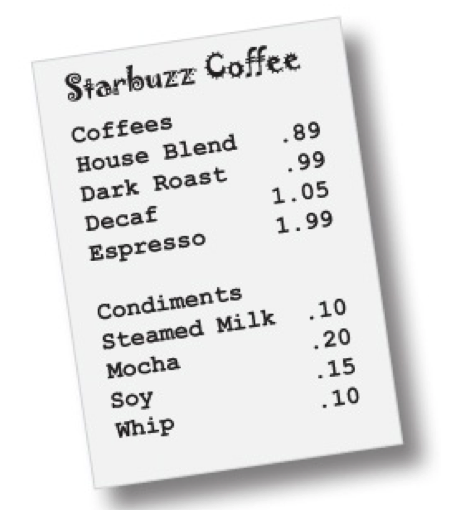 class Milk : public CondimentDecorator
{
public:
    Milk(Beverage *bev) : CondimentDecorator(bev) {}

    string description() const
    {
        return get_wrapped_beverage()->description() + ", Milk";
    }
    double cost() const
    {
        return get_wrapped_beverage()->cost() + 0.10;
    }
};
Description of the wrapped beverage
plus the description of this condiment.
Cost of the wrapped beverage
plus the cost of this condiment.
Milk.h
22
Starbuzz Test Program
StarbuzzCoffee.cpp
void print_cost(const Beverage *bev)
{
    cout << bev->description() << " $" << bev->cost() << endl;
}

int main()
{
    Beverage *beverage = new Espresso();
    print_cost(beverage);
    
    Beverage *beverage2 = new DarkRoast();
    beverage2 = new Mocha(beverage2);
    beverage2 = new Mocha(beverage2);
    beverage2 = new Whip(beverage2);
    print_cost(beverage2);
    
    Beverage *beverage3 = new HouseBlend();
    beverage3 = new Soy(beverage3);
    beverage3 = new Mocha(beverage3);
    beverage3 = new Whip(beverage3);
    print_cost(beverage3);
    
    return 0;
}
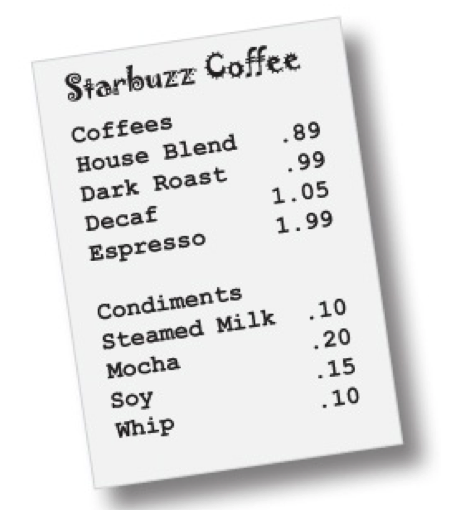 Espresso $1.99
Dark Roast Coffee, Mocha, Mocha, Whip $1.49
House Blend Coffee, Soy, Mocha, Whip $1.34
23
Starbuzz Test, cont’d
Each beverage description includes the descriptions of its decorator wrappers.

Each condiment decorator depends on the beverage it wraps to calculate the beverage’s cost, to which the condiment adds its cost.

Thus, the total cost calculation is a chain from the outermost condiment wrapper down to the beverage.
24
Extra: How to Delete Wrapped Objects
How do you delete a chain of wrapped objects?
First go down the list and delete any CondimentDecorator objects.
Then delete the Beverage object at the end of the list.

How to you tell a CondimentDecorator object from a Beverage object?
cost()
cost()
cost()
Whip
DarkRoast
Mocha
25
How to Delete Wrapped Objects, cont’d
How to you tell a CondimentDecorator object from a Beverage object?
Use dynamic_cast to safely convert a pointer to a base object (Beverage *) down to a pointer to a derived object (CondimentDecorator *).


If the conversion fails, instead of returning a pointer to a derived object, dynamic_cast returns nullptr.
Variable cd is set to nullptr if bev is not pointing to a CondimentDecorator object.
Beverage *bev;
CondimentDecorator *cd = dynamic_cast<CondimentDecorator *>(bev);
26
How to Delete Wrapped Objects, cont’d
StarbuzzCoffee.cpp
void delete_beverage(Beverage *bev)
{
    CondimentDecorator *cd = dynamic_cast<CondimentDecorator *>(bev);

    while (cd != nullptr)
    {
        bev = cd->get_wrapped_beverage();
        delete cd;
        cd = dynamic_cast<CondimentDecorator*>(bev);
    }
    delete bev;
}

...

delete_beverage(beverage2);
First go down the list to delete any
CondimentDecorator objects.
Espresso $1.99
  deleting Espresso
Dark Roast Coffee, Mocha, Mocha, Whip $1.49
  deleting Dark Roast Coffee, Mocha, Mocha, Whip
  deleting Dark Roast Coffee, Mocha, Mocha
  deleting Dark Roast Coffee, Mocha
  deleting Dark Roast Coffee
House Blend Coffee, Soy, Mocha, Whip $1.34
  deleting House Blend Coffee, Soy, Mocha, Whip
  deleting House Blend Coffee, Soy, Mocha
  deleting House Blend Coffee, Soy
  deleting House Blend Coffee
Then delete the 
Beverage object 
at the end of the list.
27
Decorator Pattern Caveats
A wrapped beverage still “is a” Beverage.
Abstract class CondimentDecorator is a subclass of abstract superclass Beverage.

Code to the interfaces (abstract superclasses such as Beverage), not to a specific concrete component.
For example, you would break the Decorator Pattern if your code must “reach into” the chain of wrappers to a specific concrete class, such as HouseBlend, in order to offer a special discount for that beverage.
28
Decorator Pattern Caveats, cont’d
Decorators are meant to add behavior to the object they wrap.

The decorator adds its own behavior before and/or after delegating to the object it decorates.

The decorated object may itself be decorating another object, thereby adding to the calculation chain.

The Decorator Pattern can be overused and multiply into many small objects, making the overall design complex.
29